Москвофільська  журналістика
Виникнення москвофільства на Західній Україні. 
Франко як дослідник москвофільства.
Періодика москвофілів. 
 Банкрутство москвофільства на початку ХХ століття

				Література
1. Михайлин І. Л. Історія української журналістики ХІХ століття. Київ : Центр навчальної літератури, 2003. 720 с.
2. Животко А. Історія української преси. Київ : Наша культура і наука, 1999. 368 с.
3. Шологон Л. НАЦІОНАЛЬНО-КУЛЬТУРНИЙ РУХ УКРАЇНЦІВ ГАЛИЧИНИ СЕРЕДИНИ ХІХ СТ. НА СТОРІНКАХ ЧАСОПИСУ “ЗОРЯ ГАЛИЦЬКА” (1848–1857 рр.). URL : http://irbis-nbuv.gov.ua/cgi-bin/irbis_nbuv/cgiirbis_64.exe?C21COM=2&I21DBN=UJRN&P21DBN=UJRN&IMAGE_FILE_DOWNLOAD=1&Image_file_name=PDF/Nikp_2013_22-23_41.pdf
4. Франко І. Іван Гушалевич // Франко І. Зібр. творів: У 50 т. Київ, 1982. Т. 35. С. 73.
Москвофільство має давню історію в Галичині і зародилося як суспільно-політична течія наприкінці 1840-х рр. Початково русофільство було пов'язане з поширенням ідей про слов'ян. взаємність і самобутність та орієнтацією на Росію як єдину на той час незалежну слов'янську державу.
МОСКВОФІЛЬСТВО, русофільство – національно-культ. і сусп.-політ. течія серед укр. ("руського") населення Галичини, Буковини, Закарпатської України
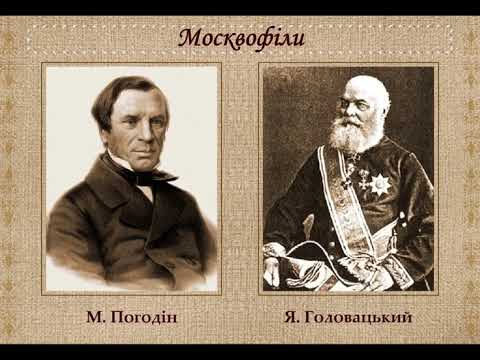 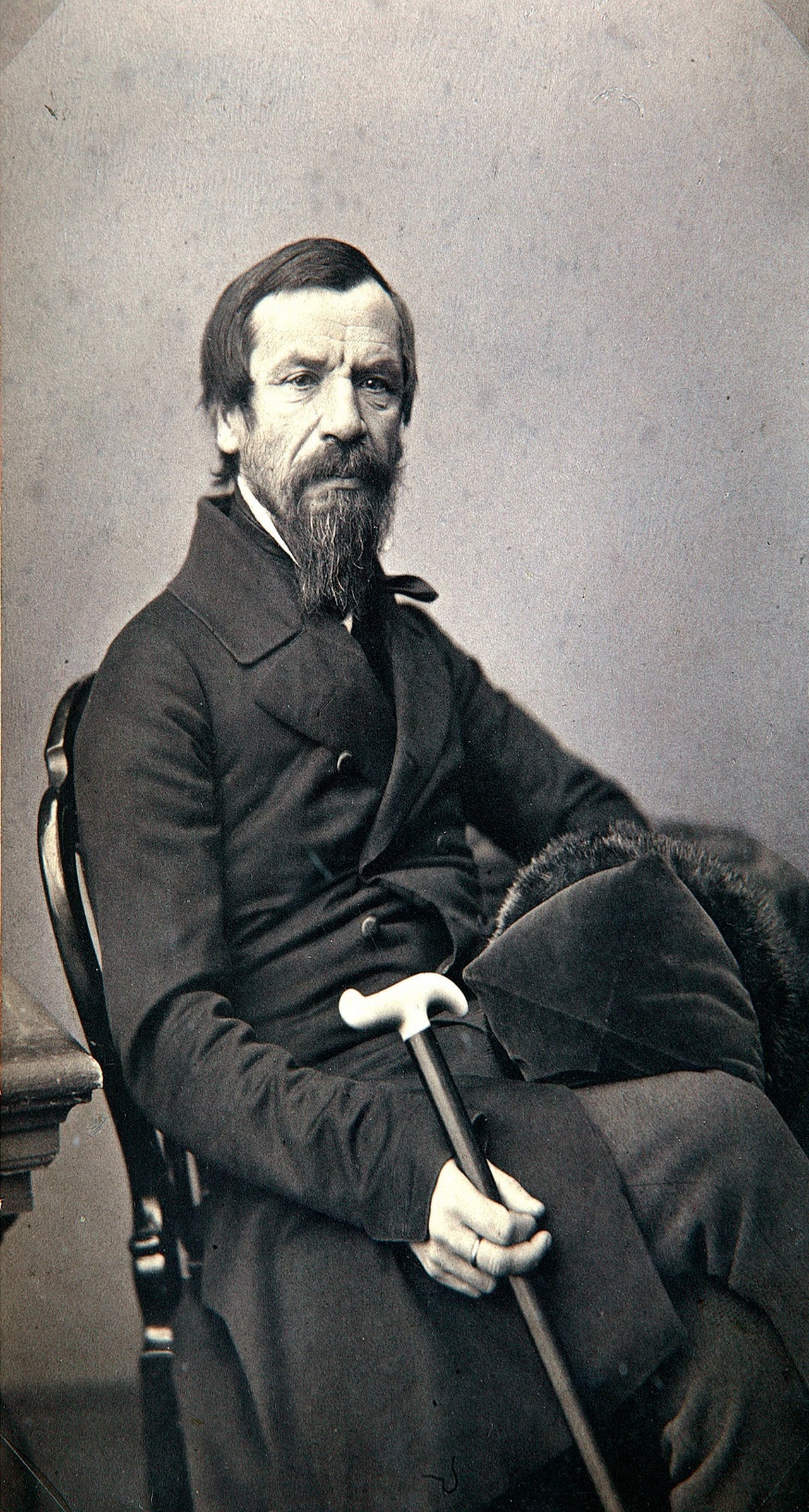 Першим організатором москвофілів був відомий російський історик і письменник Міхаїл Поґодін, який тричі відвідав Львів і загітував тут кількох галицьких інтелектуалів. Так у Львові виникла т.зв. «поґодінська колонія», тобто агентурна група з науковців, журналістів, письменників, до якої входили А.Петрушевич, М.Малиновський, М.Куземський, Я.Головацький, С.Шехович, Б.Дідицький та ін. М.Поґодін був довіреною людиною самого російського царя, розпоряджався величезними коштами. Він і налагодив перші «концесії» в розбудову засобів і впливів галицьких москвофілів.
Ідеї москвофільства: Москвофіли орієнтувалися на московський царизм, отримували за це значну підтримку від російських державних установ, у тому числі й грошову. 
Опираючись на щедру матеріальну підтримку з боки росії, москвофіли створили потужну видавничу базу, яка складалася з газет і журналів, науково-літературних збірників. У поглядах на український народ вони стверджували, що окремого українського народу не було й немає, запровадили язичіє. Підтримка з росії – думка політолога, офіцера Нац.гвардії України  Юрія Михальчишина (18:38) https://www.youtube.com/watch?v=cSGnwCvTvFY
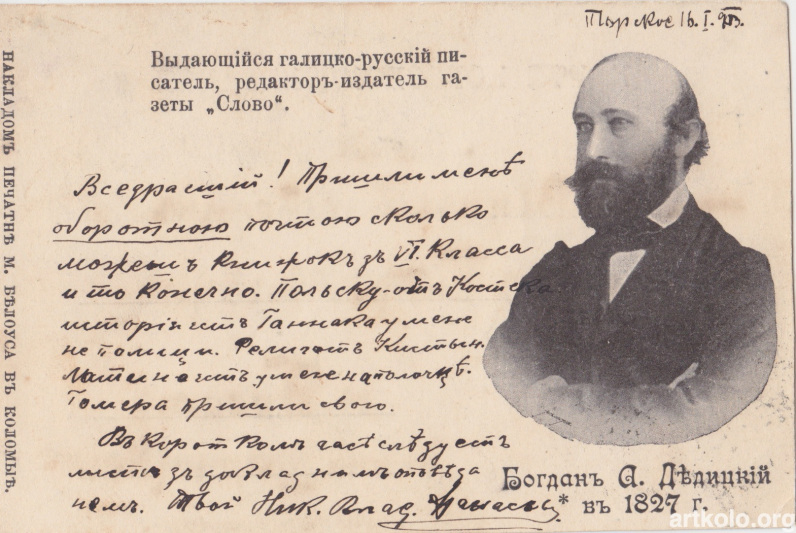 Початки «русского мира» 
І. Франко насьогодні залишився найавторитетнішим і найглибшим дослідником москвофільської журналістики. 

І. Франко так характеризує ідеологію цієї літературної та суспільно-політичної течії

По-перше, «усіх серця хилилися до Росії» ;
по-друге, від тієї Росії чекали політичної допомоги: захисту від польської та єврейської переваги: матеріальної підтримки російських патріотів у Галичині, нарешті обдарування літературою, наукою й навіть мовою;
по-третє, ідеалом бачилася асиміляція, «пробували потроху пересаджувати до Галичини російщину, спроваджуючи російські книги і газети, передруковуючи з невеличкими змінами російські статті».
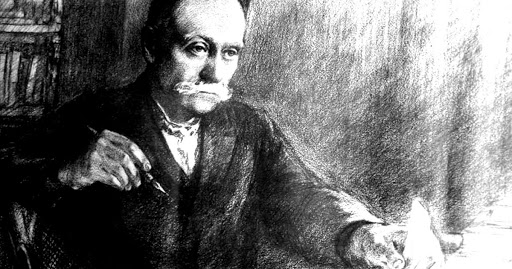 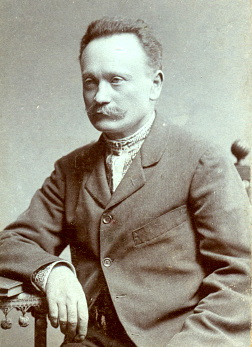 Перед І.Франком відкрилася сутність москвофільства – його абсолютне відступництво від національної ідеї і підляцтво: коли відбулися арешти І.Франка і товаришів за соціалістичну агітацію, москвофіли відверто зловтішалися, потирали руки від радості. Це його вразило на все життя. За це І.Франко відплатив їм своїми працями про москвофільство І.Франко написав у пізній період творчості, а це статті: «Іван Наумович» (1891), «Із історії москвофільського письменства» (1899), «Отець Антін Петрушевич» (1901), «Іван Гушалевич» (1903), «Ідеї» й ідеали» галицької москвофільської молодежі» (1905), «Стара Русь» (1906).
Від 1848 року до кінця XIX століття в різній час і в різних місцях видавалося до 40 москвофільських газет і журналів.
Типологія москвофільської журналістики
офіційні урядові видання, що видавалися від імені Австрійської держави для галицьких русинів ("Галичо-Рускій Вестник");
-загальні, суспільно-політичні, якісні видання («Зоря Галицька», "Новины", «Слово»);
літературно-наукові часописи ( "Пчола" Івана Гушалевича, «Семейная Библиотека», «Учитель»);
- жіночі часописи (С. Шехович та його  журнал "Лада" , «Русалка»).
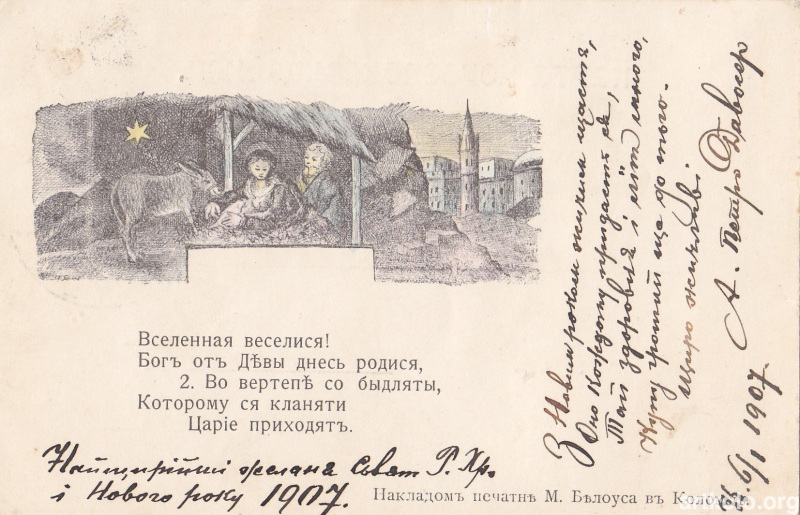 Москвофільство на початку XX століття майже збанкрутувало. 
у 1914 році "Просвіта" мала 2944 читальні, а "Общество им. Качковского" - близько 300; 
Український крайовий ревізійний союз об'єднував 909. а "Русский ревизионный союз" - 106 кооперативів;
 у 1913 році до Галицького крайового сейму обрано 30 депутатів від народовців і 1 від москвофілів.
Проте Україна в період Незалежності знає значну частину москвофілів і в новітню політичну добу, а відтак вивчення цього явища, його журналістики й боротьби з ним українського народу – обов'язок нашої науки.
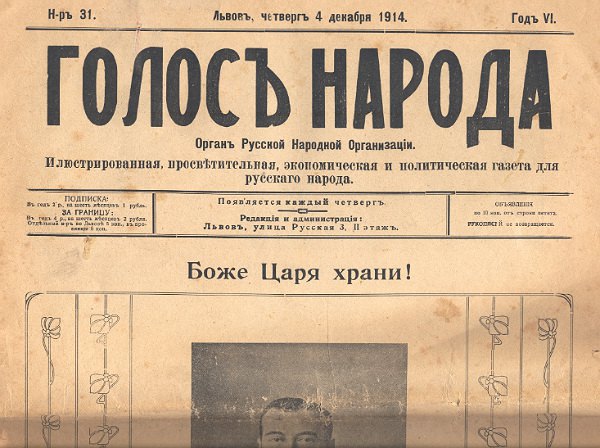 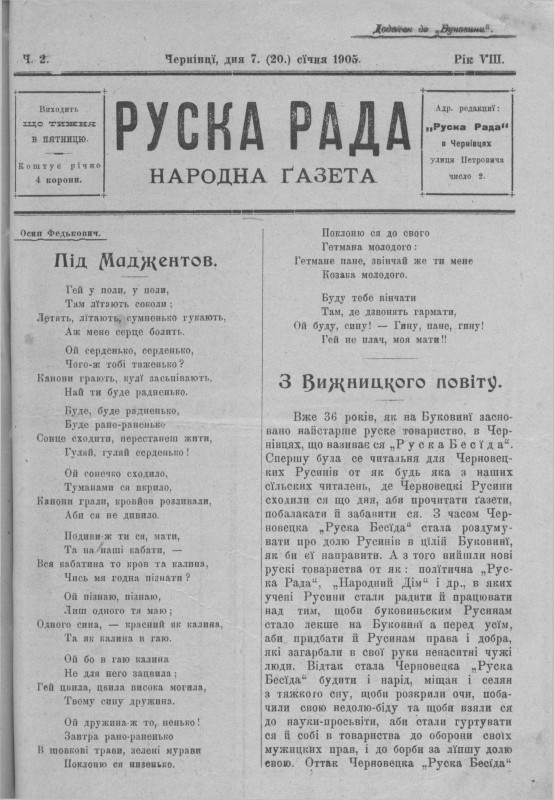